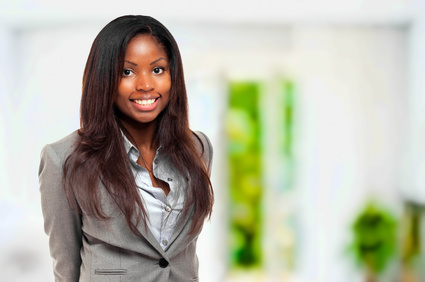 JANE DOE
PROFESSIONAL TITLE
NAME JANE DOE

JOB: JOB TITLE

MOBILE  222 333 444

EMAIL: MAIL@MAIL.COM

WEBSITE: HTTP//WWW.WEBSITE.COM
NATIONALITY : ENGLISH

ADDRESS: 12 Regent Street	Y200 New-York, NY
SKILLS
Lorem ipsum dolor sit amet, consectetur adipiscing elit. Quisque pulvinar sit amet turpis ut consequat. Lorem ipsum dolor sit amet, consectetur adipiscing elit. Quisque pulvinar sit amet turpis ut consequat.